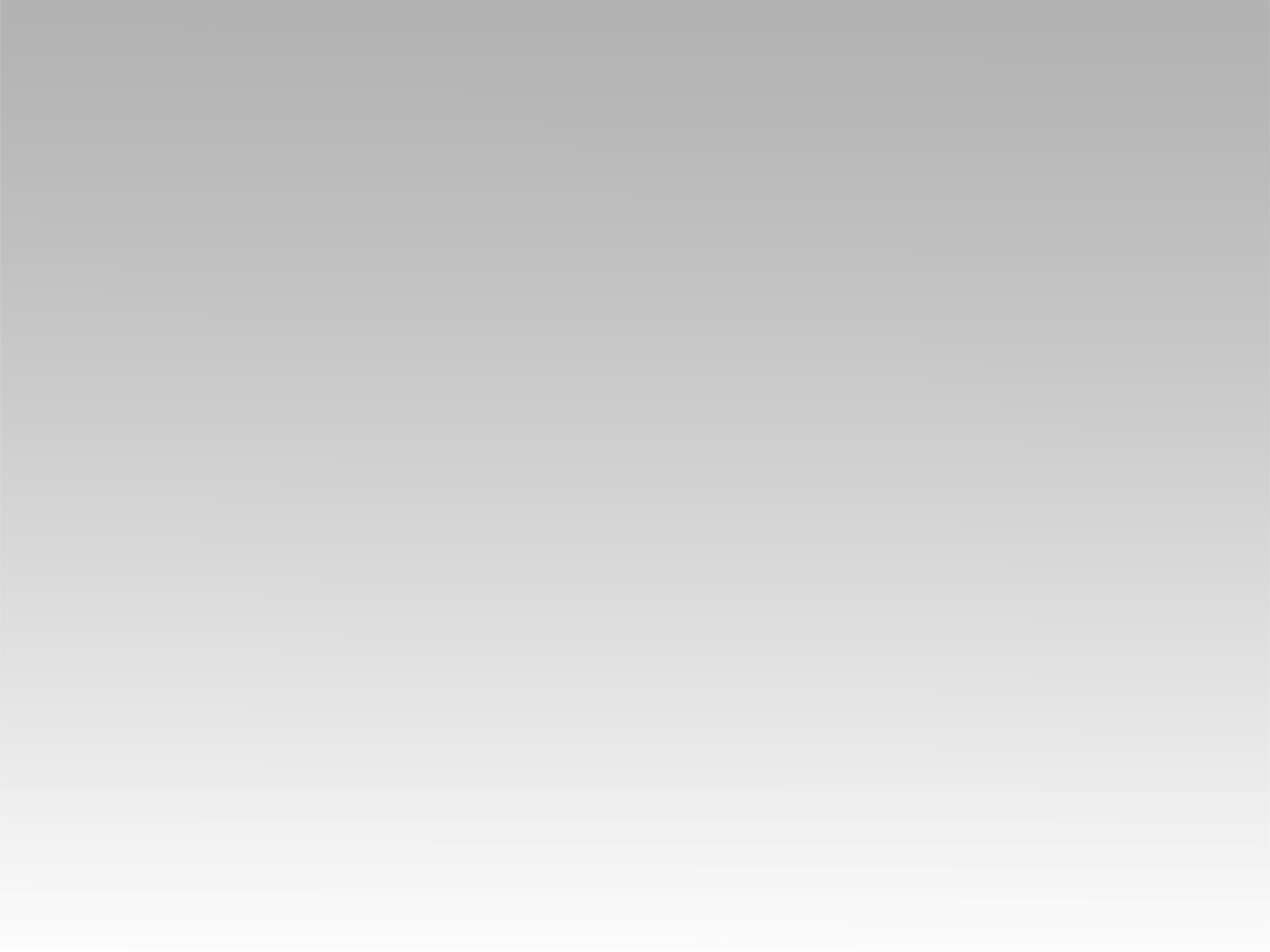 تـرنيــمة
 أبتي قد أتت الساعة
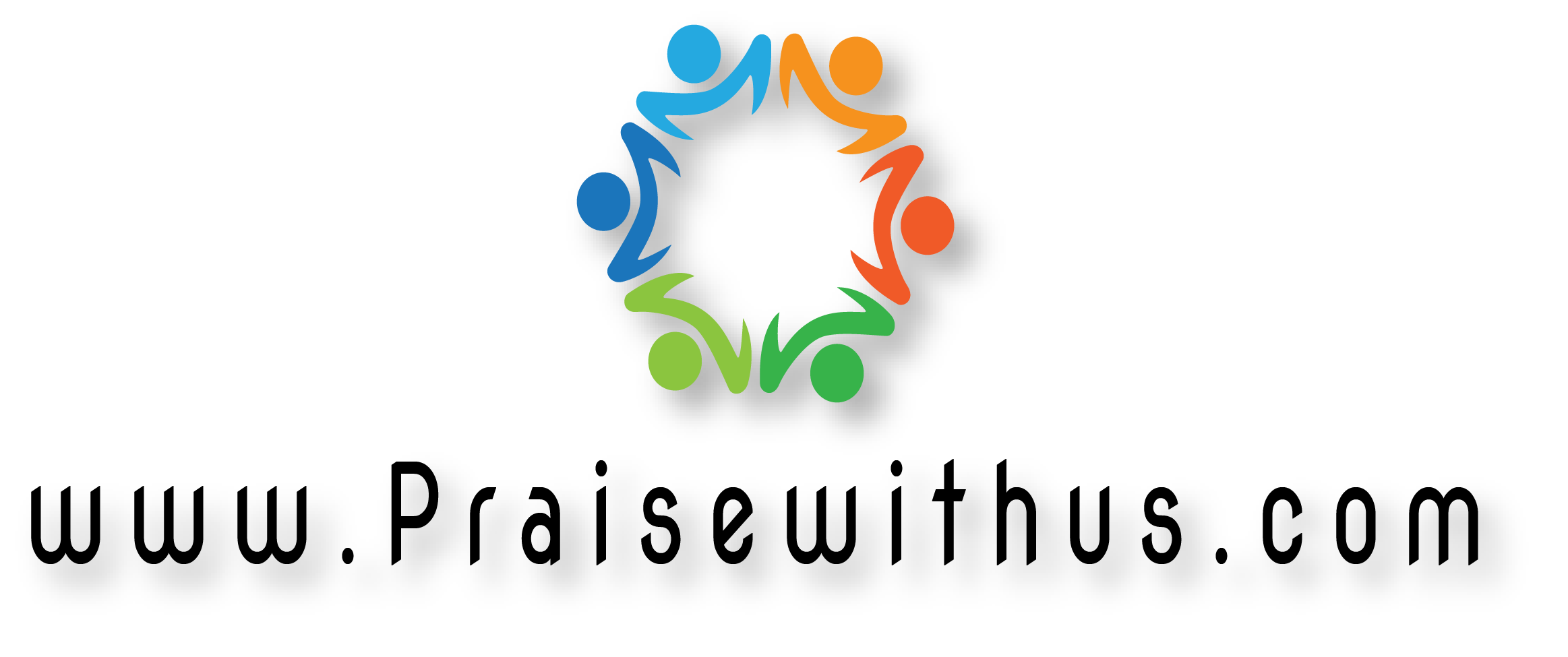 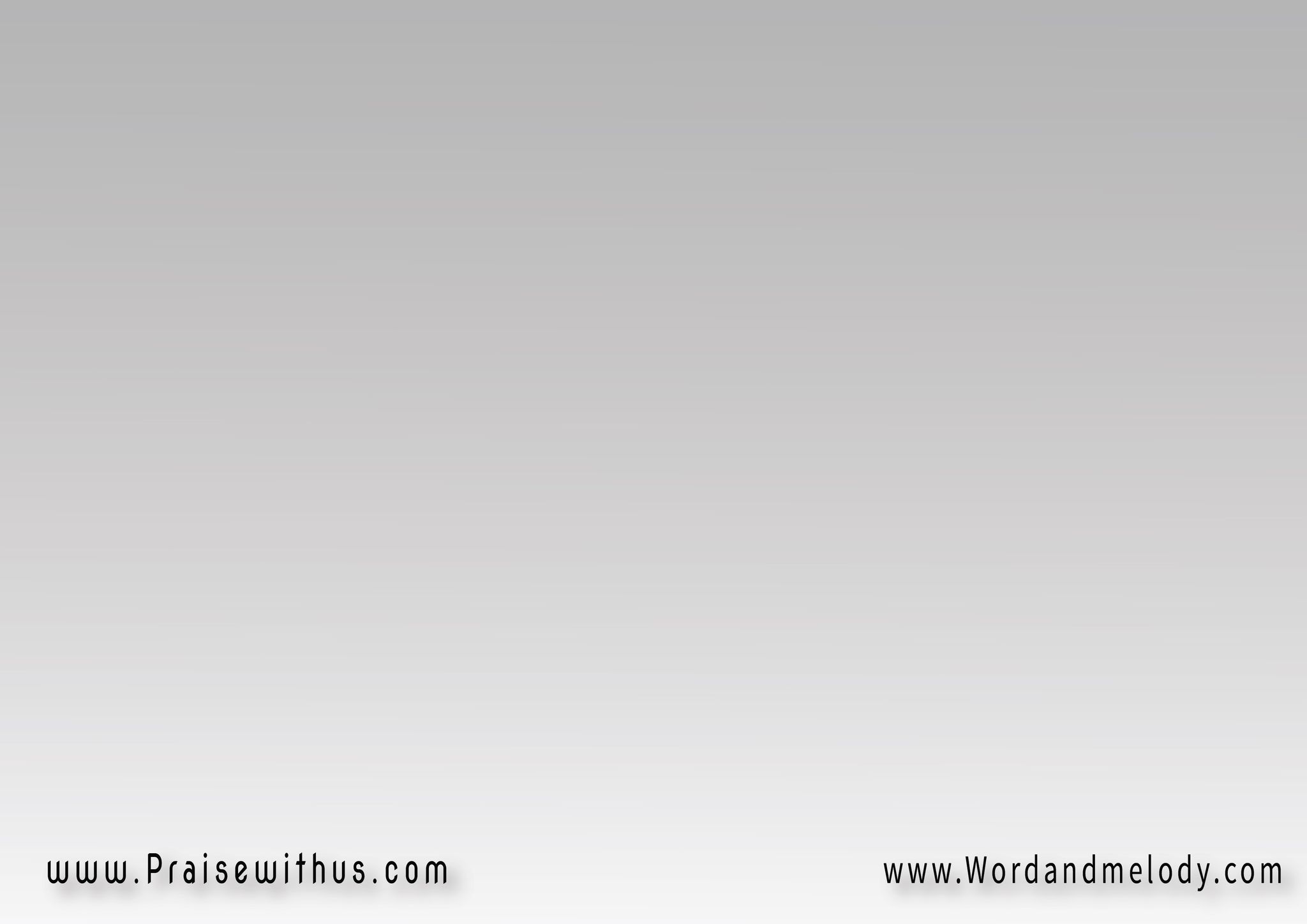 أبتي أبتي قد أتت الساعة 
مجِّد اسمك لكي يمجدك 
فيهب الحياة الأبديةِ
للذين وهبتهم لــــــه 
بالسلطان الذي أهديتني
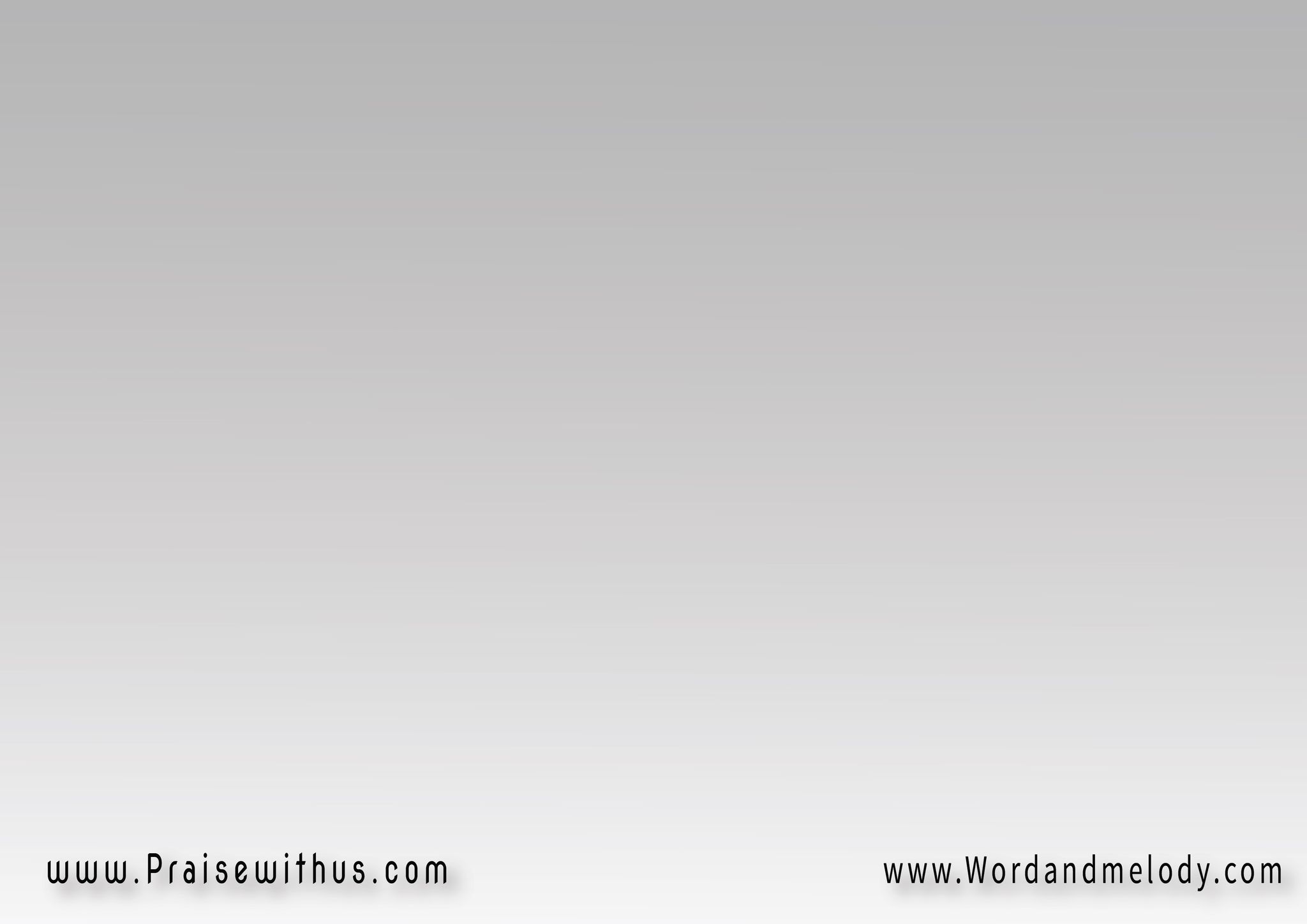 وما الحياة الأبدية 
إلا أن يعرفوك
(و يعرفوا المسيح 
الذي أرسلته)4
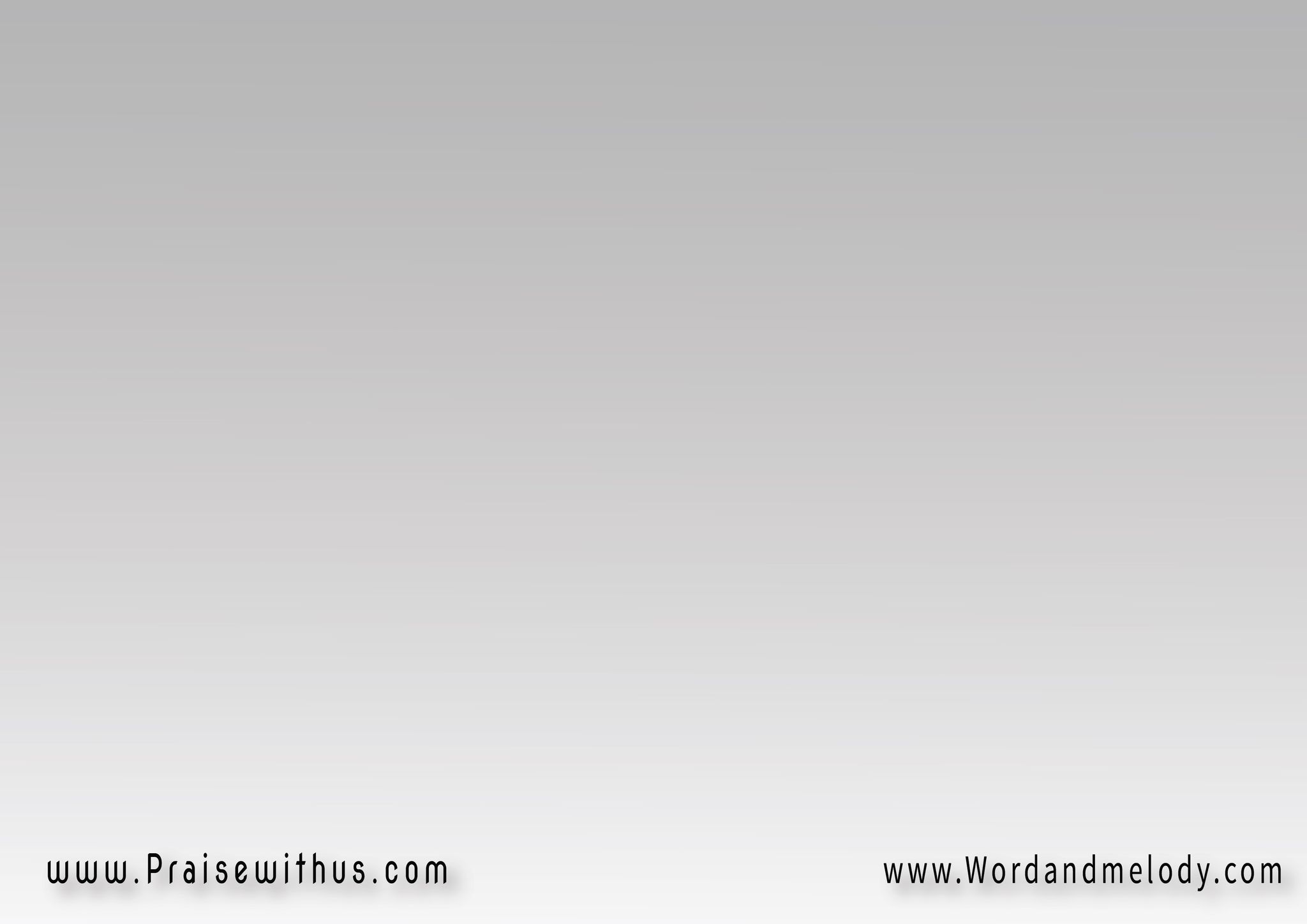 على الأرض رفعت إليك المجد 
فَمجدني الآن يا أبتي
لأني أظهرت اسمك للعالم 
وأتممت العمل يا أبتي
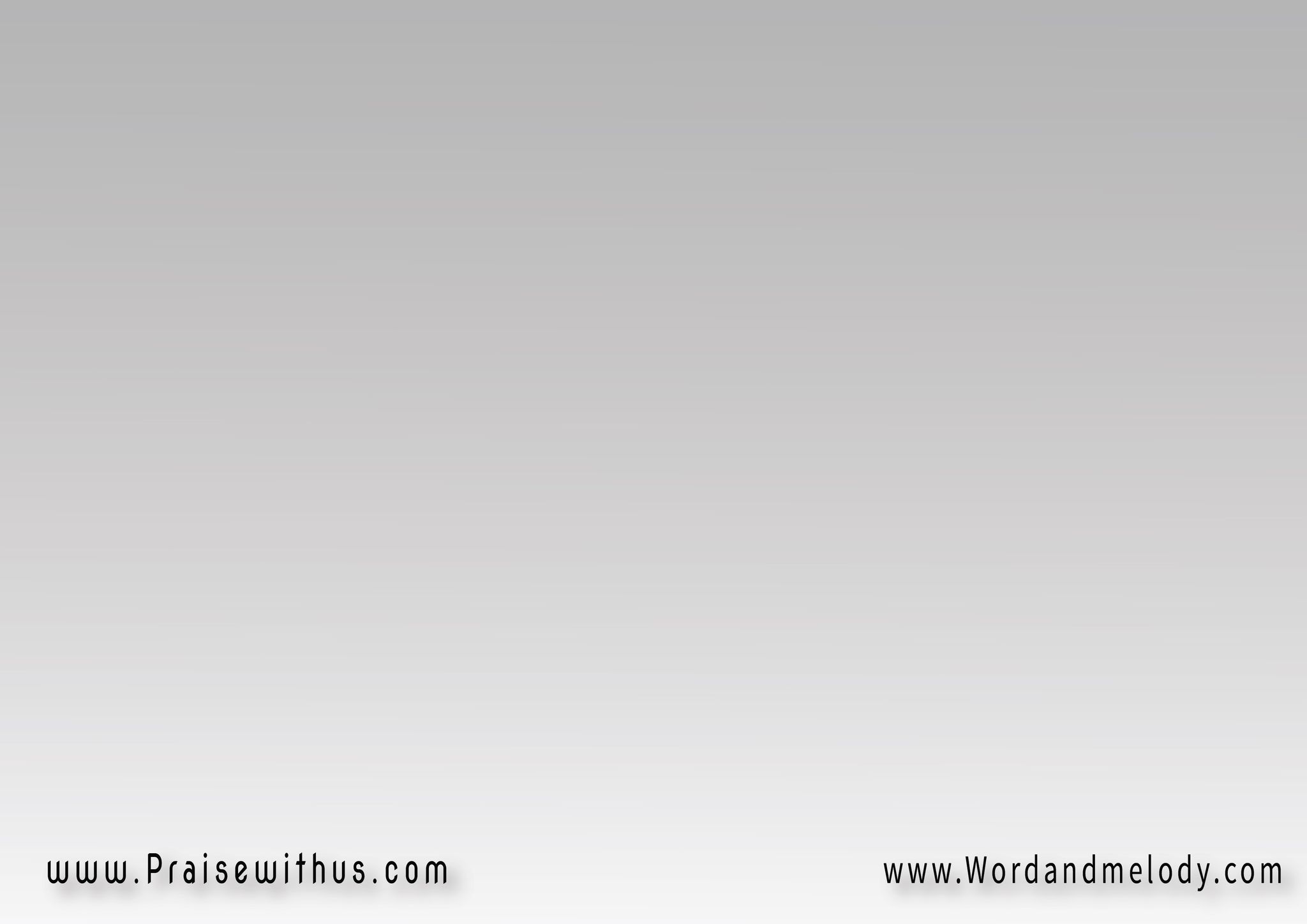 (لتكون فيهم المحبة)2
 التي إياها أحببتني
(وأكون أنا فيهم)2
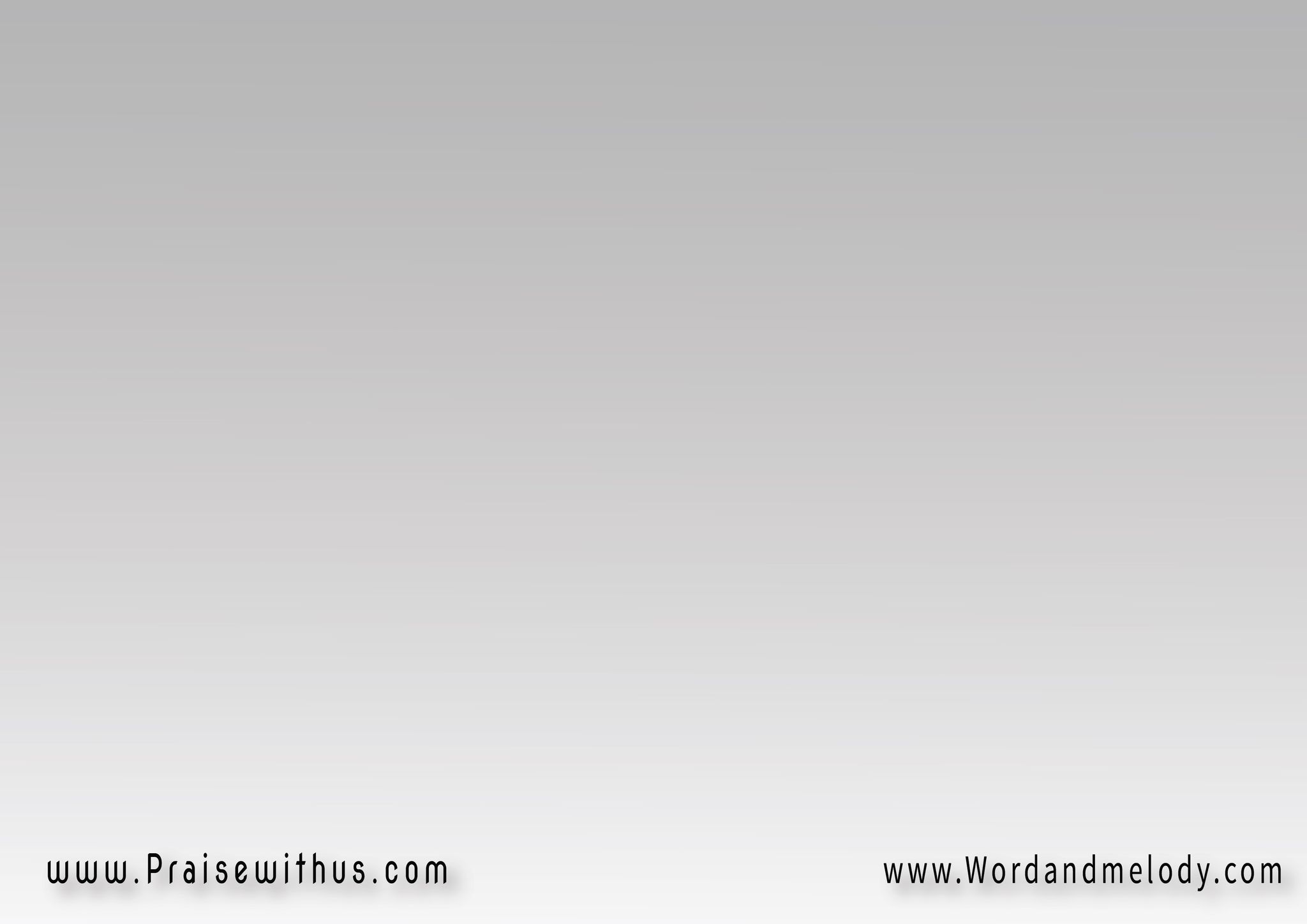 (أيها الآب القدوس)2
(أنا آتٍ إليك)2
(في الحق قدسهم)2
قدسهم
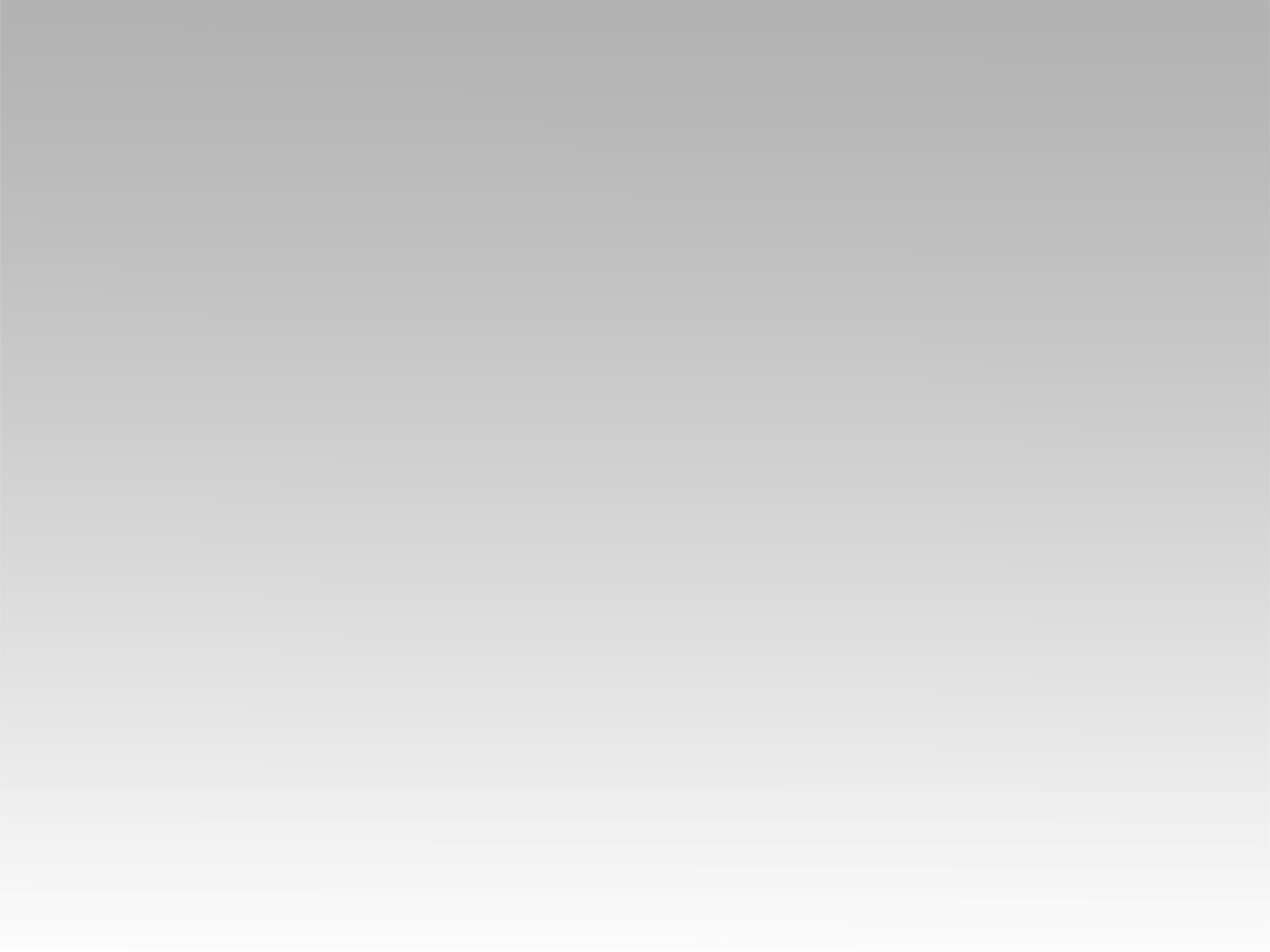 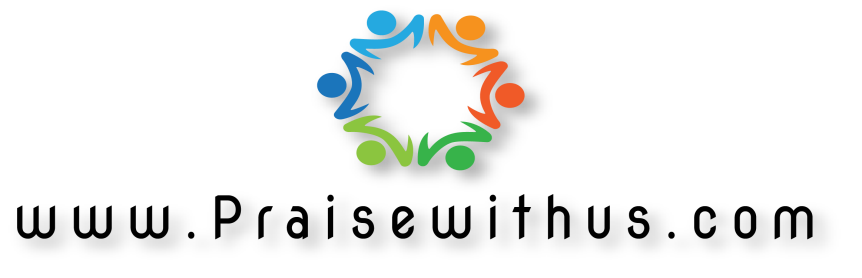